Module One
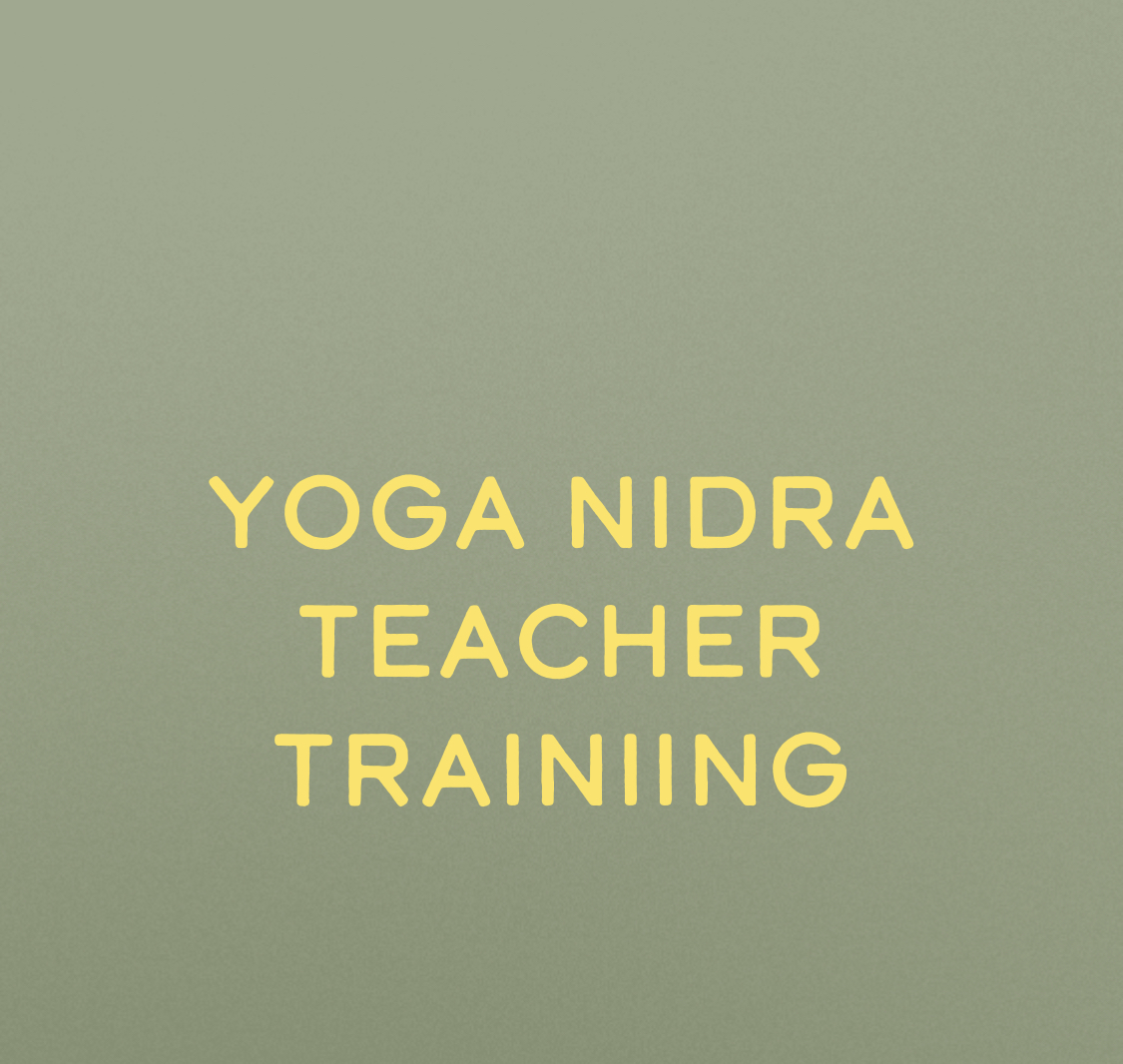 Welcome
Program Objectives
In this lecture...
Learning Content +Best Practices
move at your own pace + take breaks
make use of the mini-movement series + nidrā modules
each module includes the option of downloading a transcript of the lecture and/or viewing with closed captions
other resources include: any visuals or slides used; references; suggested reading from manual; relevant nidrā practices per module content; optional quizzes
the manual (+ making the most of it)
practice practice practice [https://www.taryndiamond.com/nidra-recordings]
Program requirements
What is yoga nidrā?
2 main schools or lineages of yoga nidrā
iRest 
nidrā + PTSD
A murky history
A murky history cont’d
OK... Now, let’s rest.